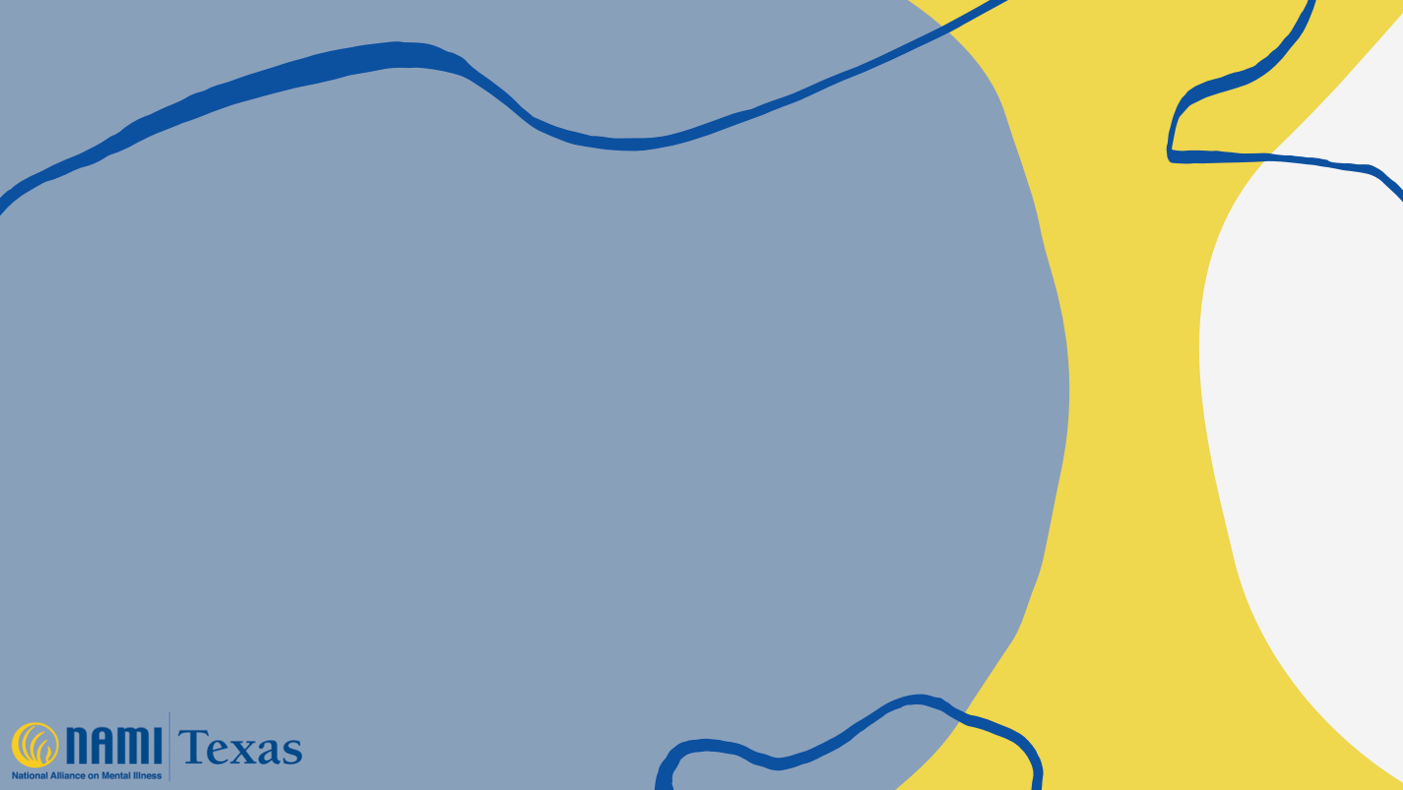 TD Education: Working With Legislators, Community Organizations, and Law EnforcementSeptember 21, 2023Greg HanschExecutive Director, NAMI Texas
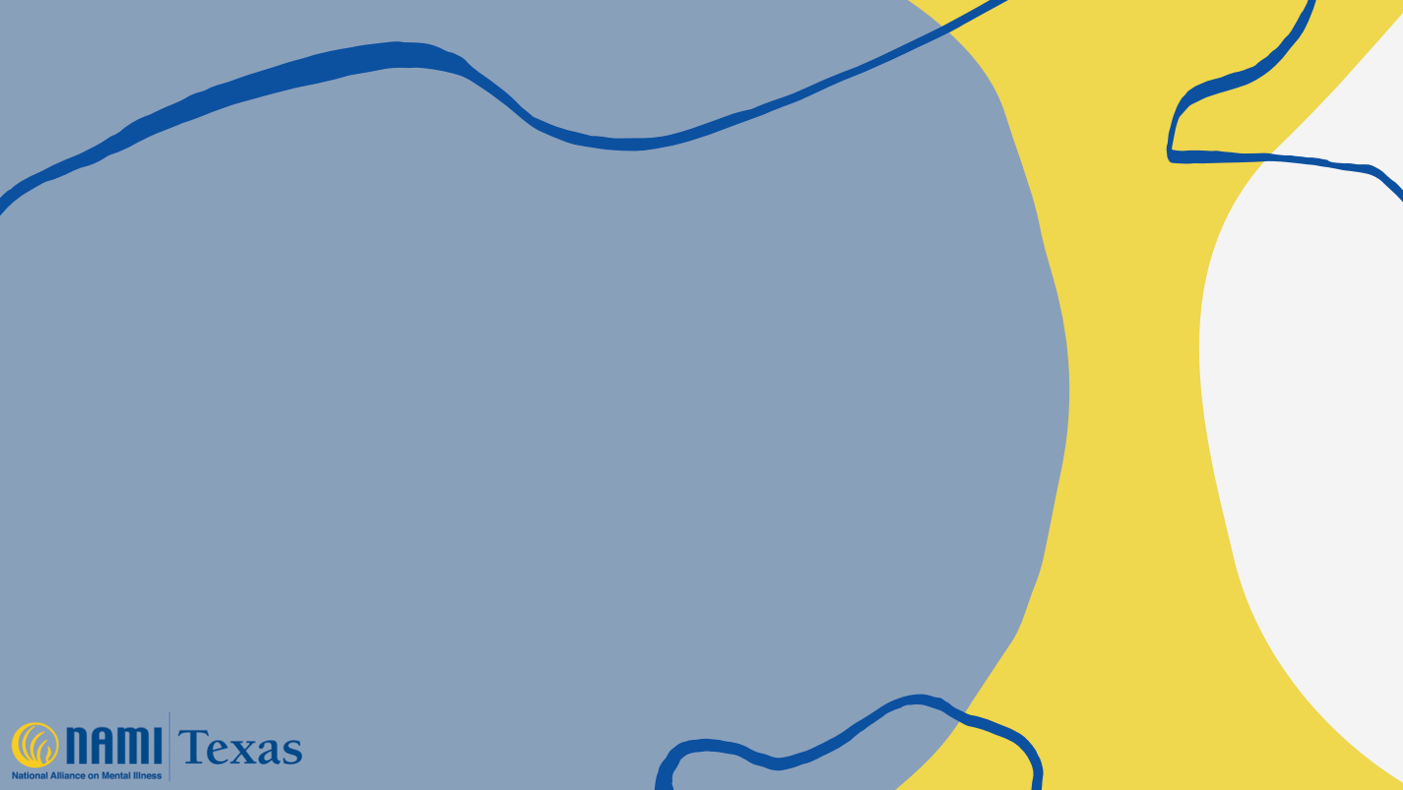 .
Engaging With Legislators
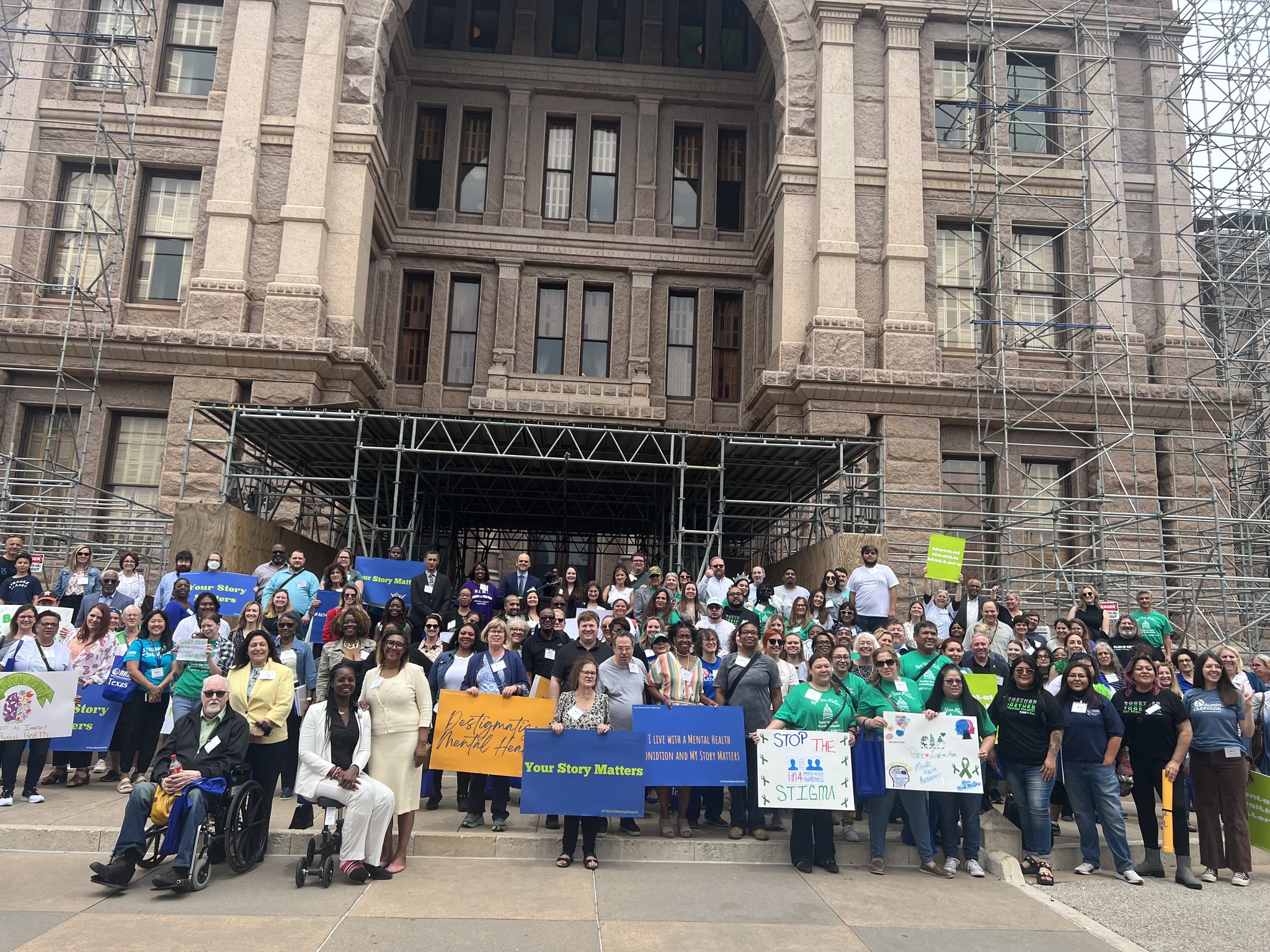 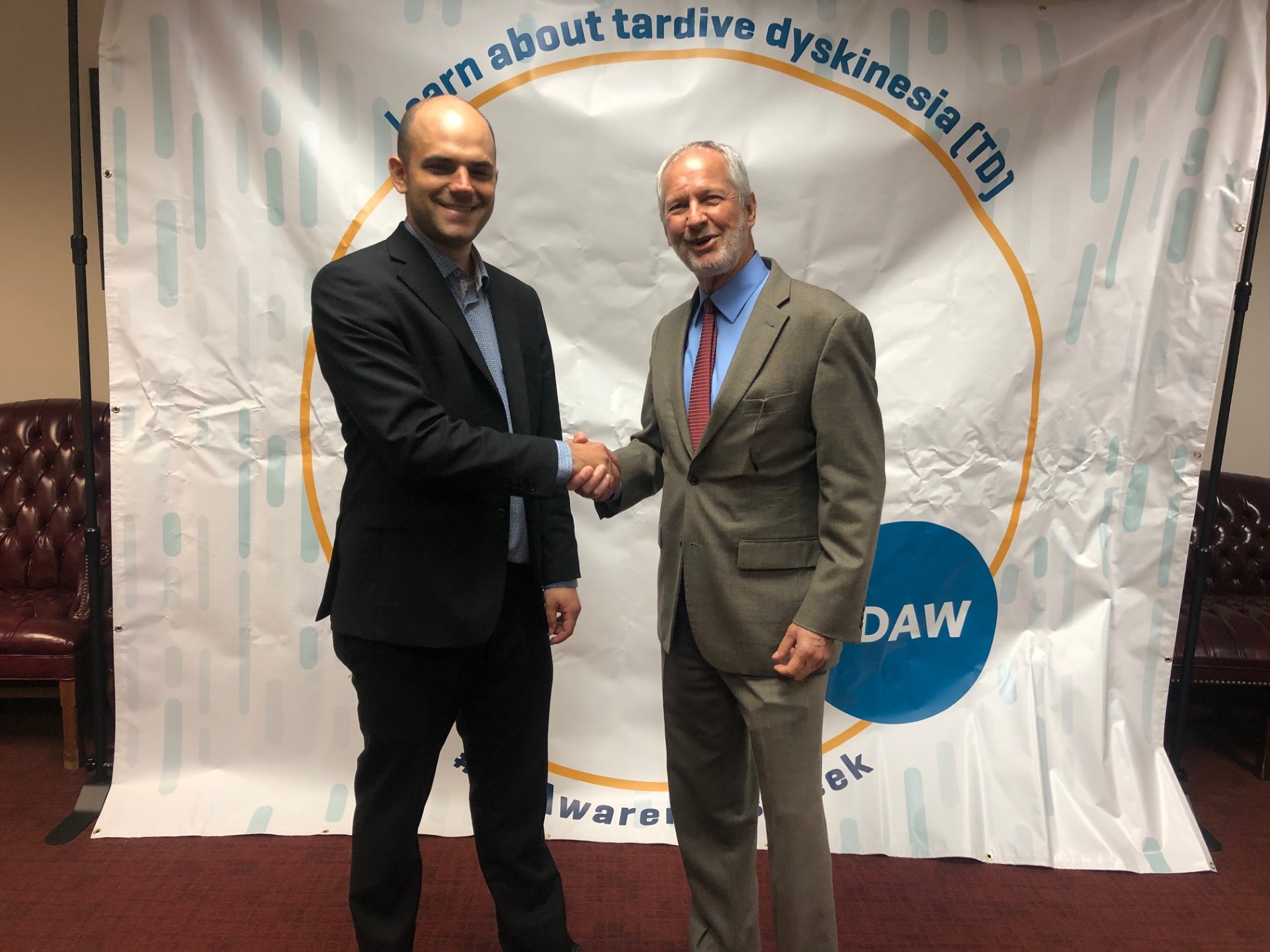 Make it easy for them 
Show appreciation and provide incentives 
Get their constituents involved
Leverage your NAMI advocacy pillar
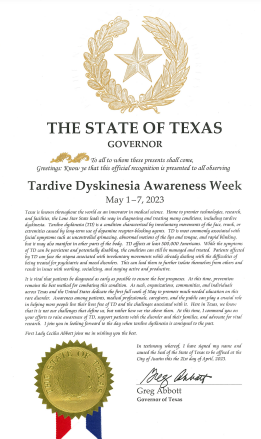 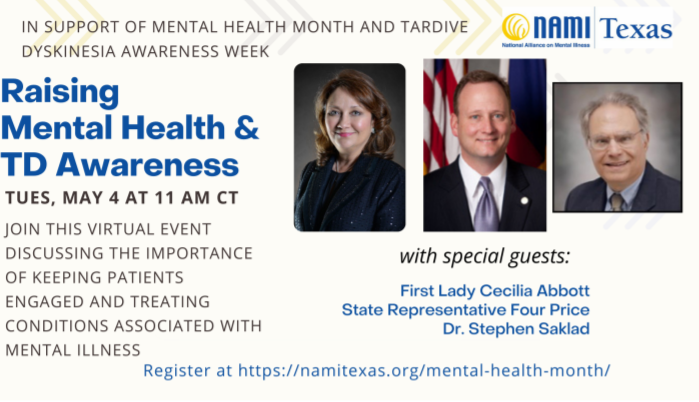 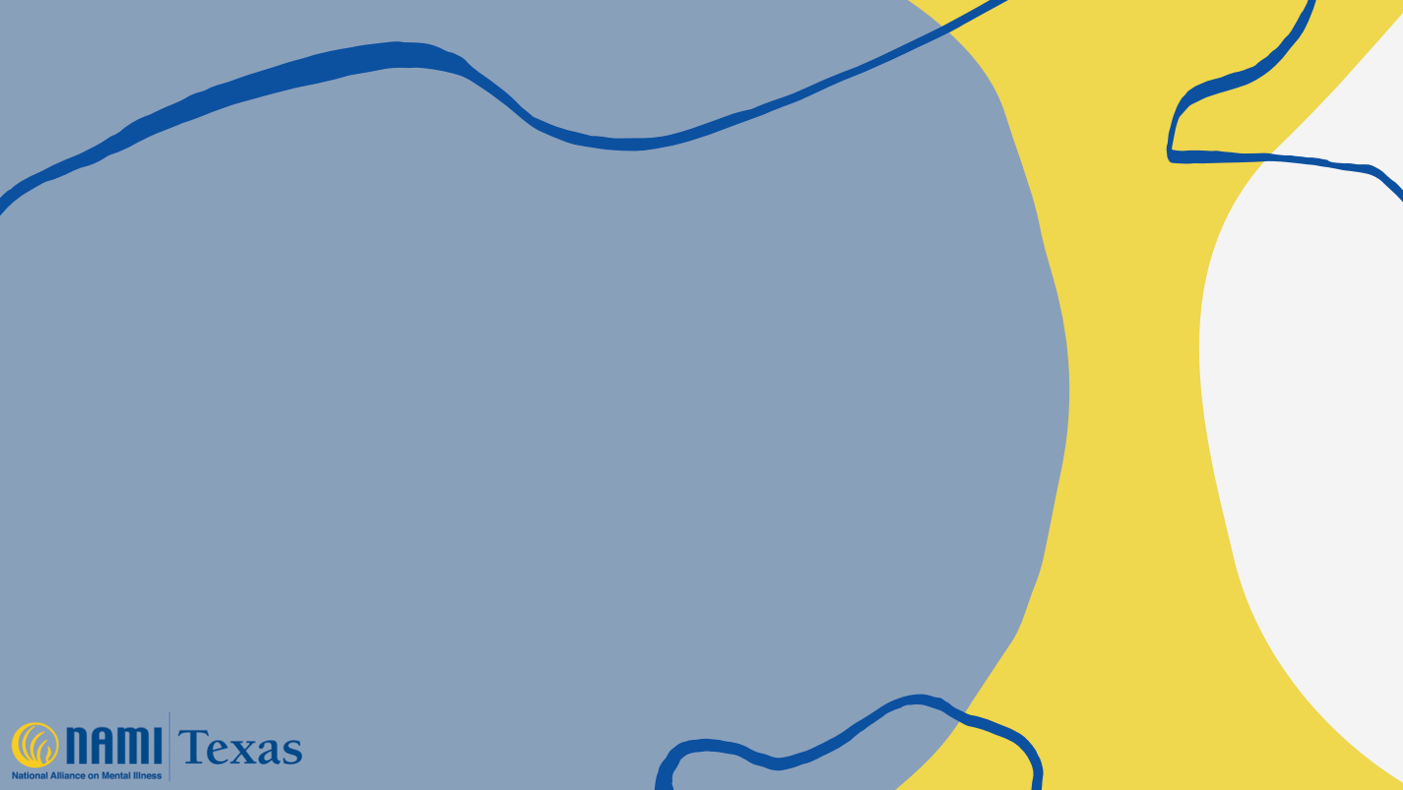 Find me an audience that doesn’t love a visual aid
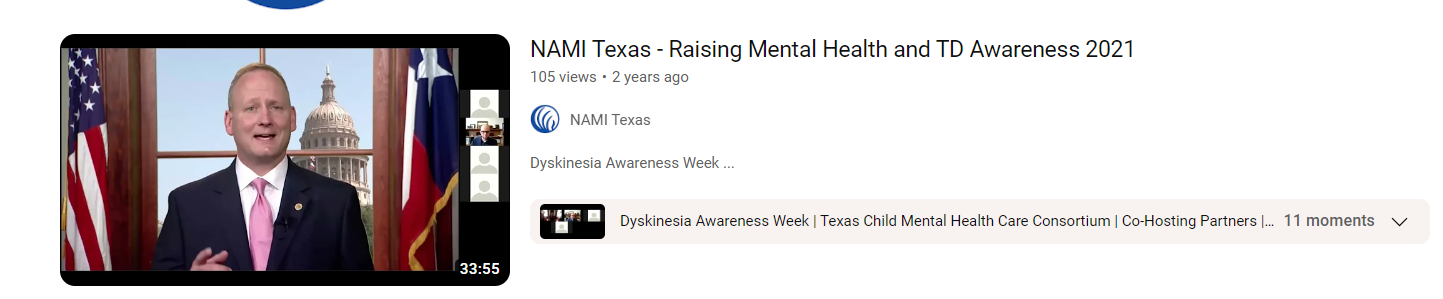 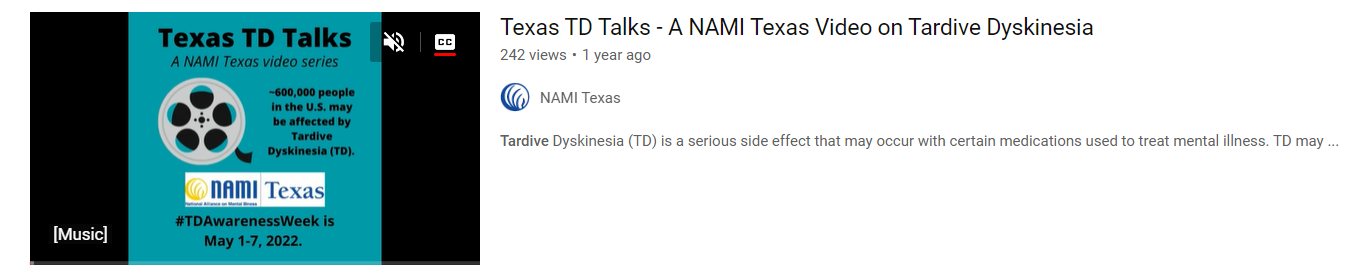 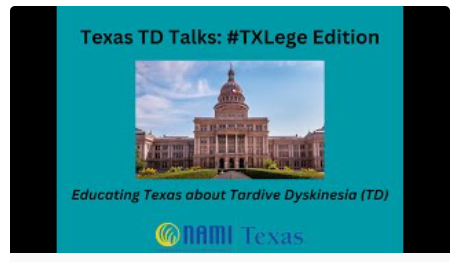 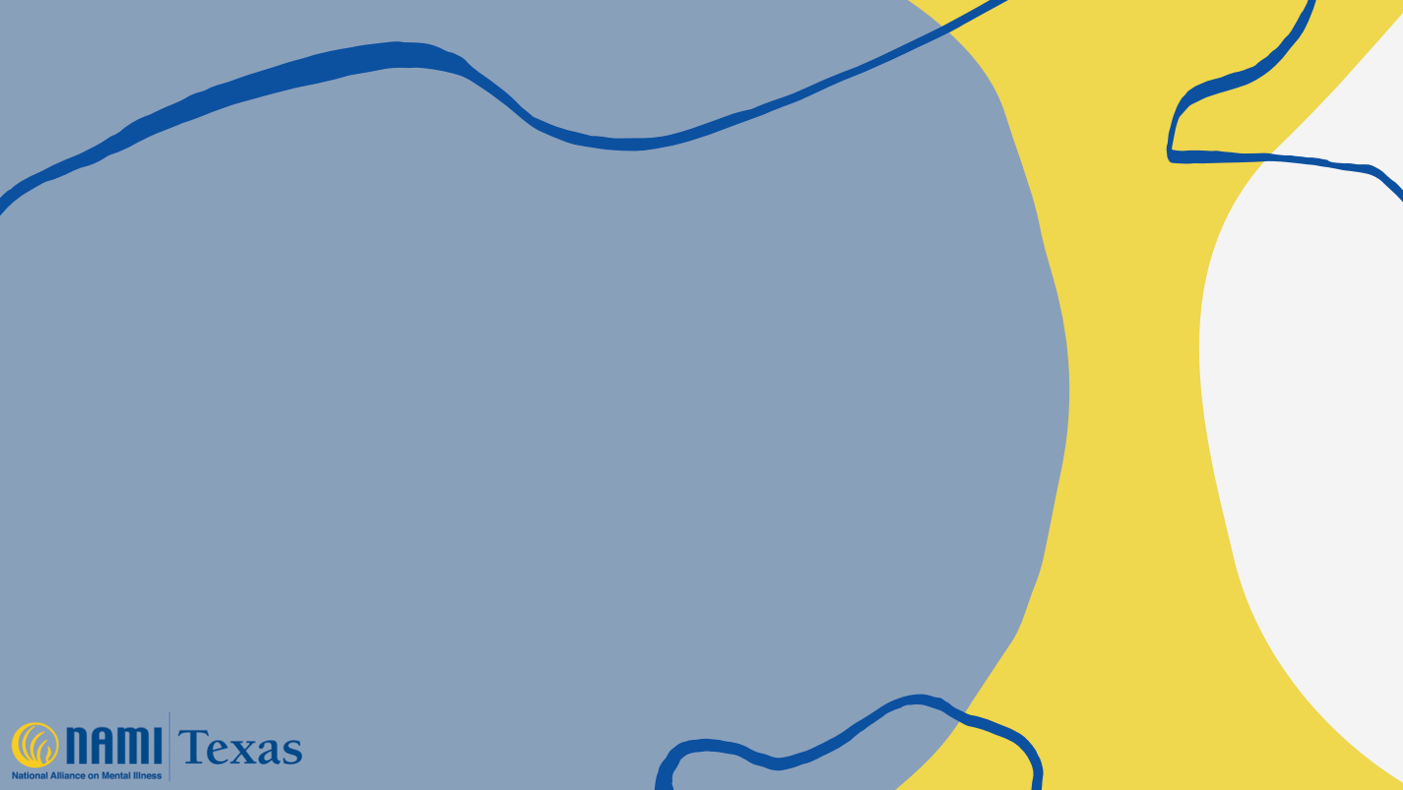 How to reach providers
NAMI Programming and Other NAMI Educational Efforts
NAMI Provider
Your Annual Conference
NAMI In Our Own Voice
Webinars and live presentations geared toward provider communities
Identify and leverage TD provider champions
Medical Science Liaisons
Academic Researchers
Psych Congress / College of Psychiatric Pharmacists 
Non-NAMI Conferences
Counselors
Social Workers
Psychiatrists 
CMHCs
Peer Support Specialists 
Target social media advertising towards provider community
Facebook/Meta/Instagram advertising allows you to direct advertising
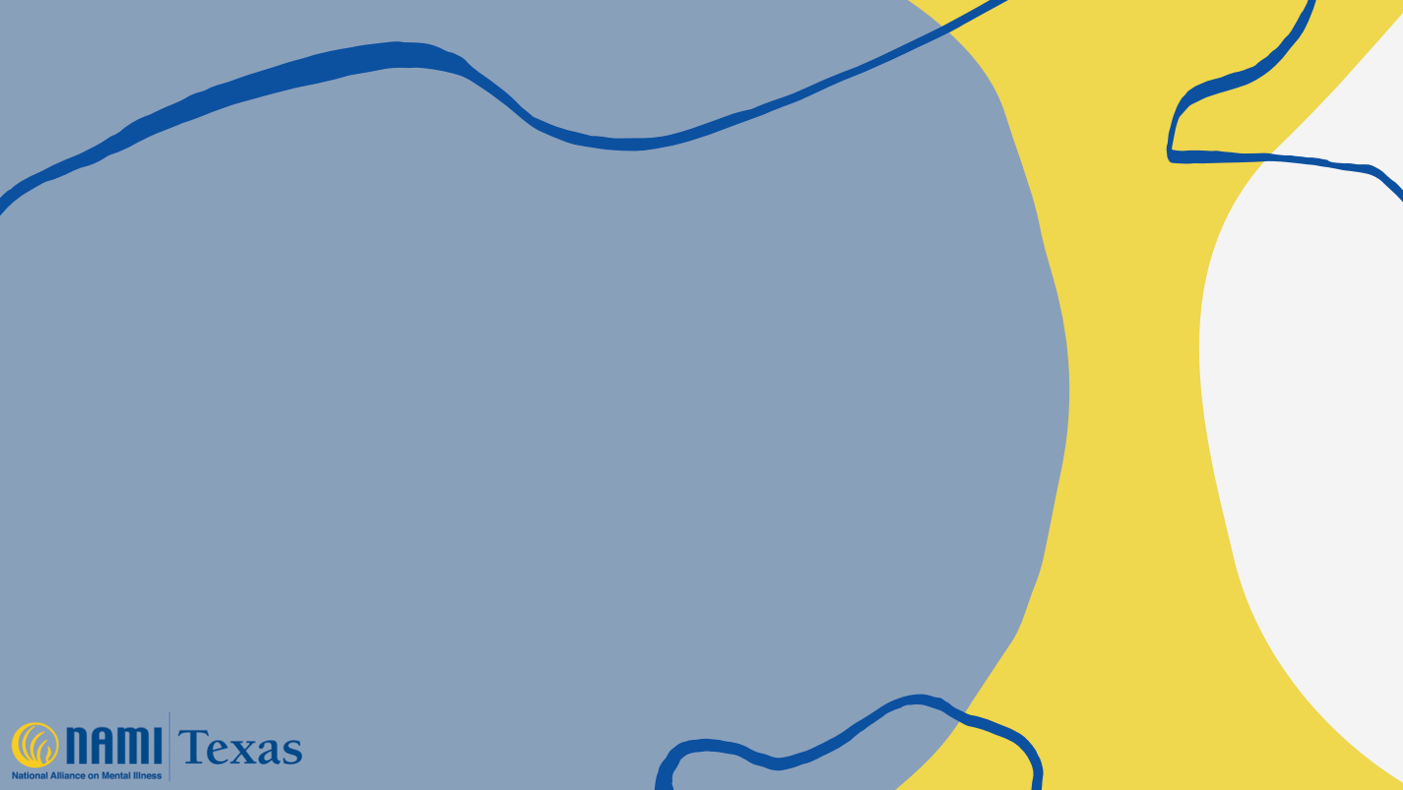 Why and How: Law Enforcement and Criminal Justice
.
Why
How
TD disproportionate representation in criminal justice
Lack of understanding -> negative outcomes 
For the same reasons we promote CIT 
We have their attention
NAMI Programs+: SYSLE, IOOV, CIT, Conference, Webinars
 Their Conferences: CIT, Sheriffs, Municipal Police, Jailers 
Trusted messengers
Targeted advertising
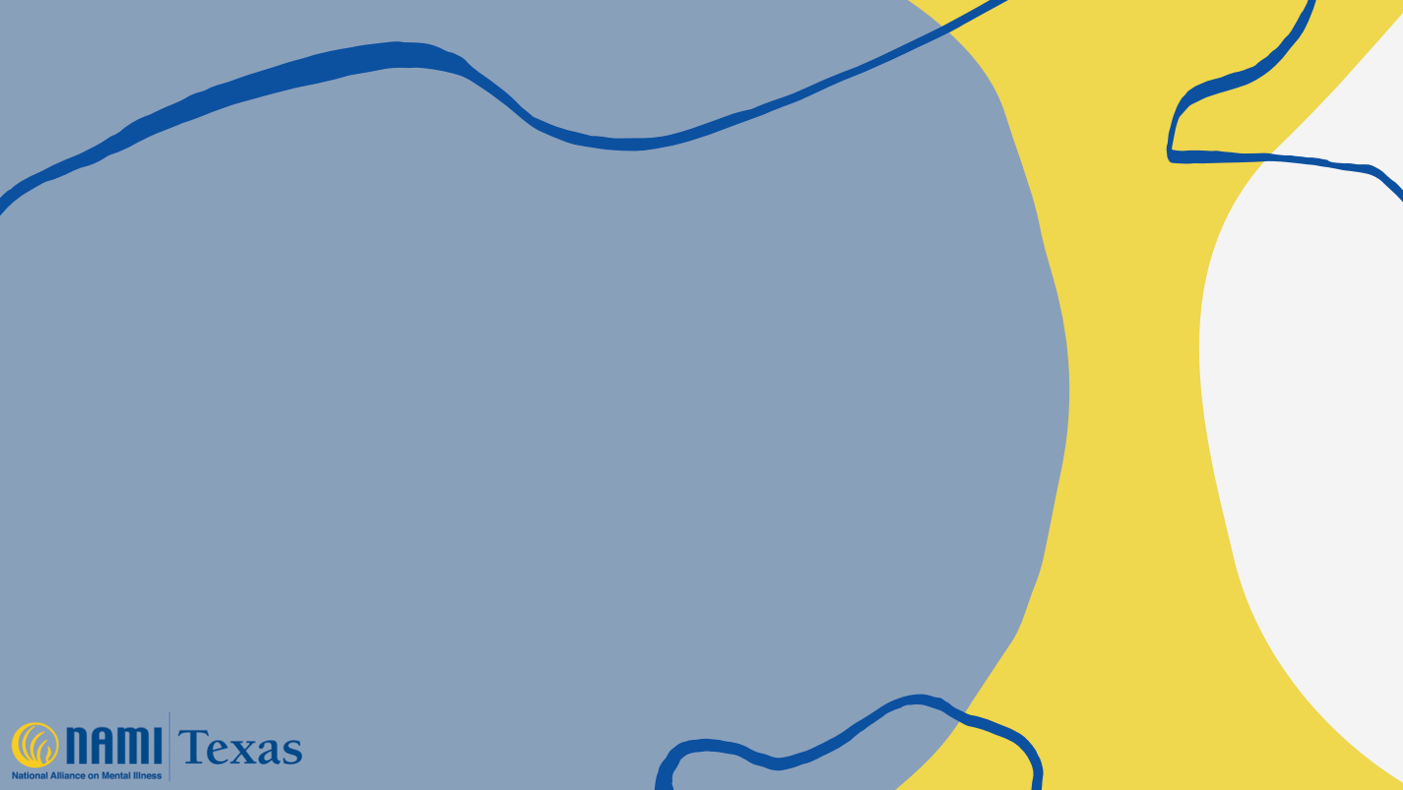 Tip: Bring the message to the people
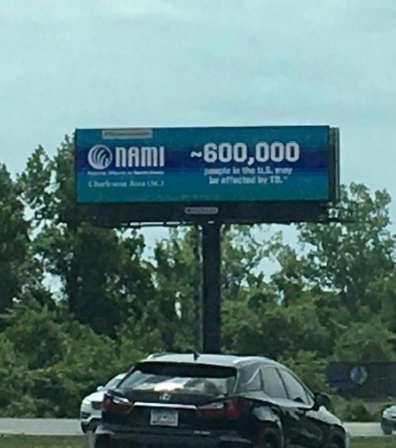 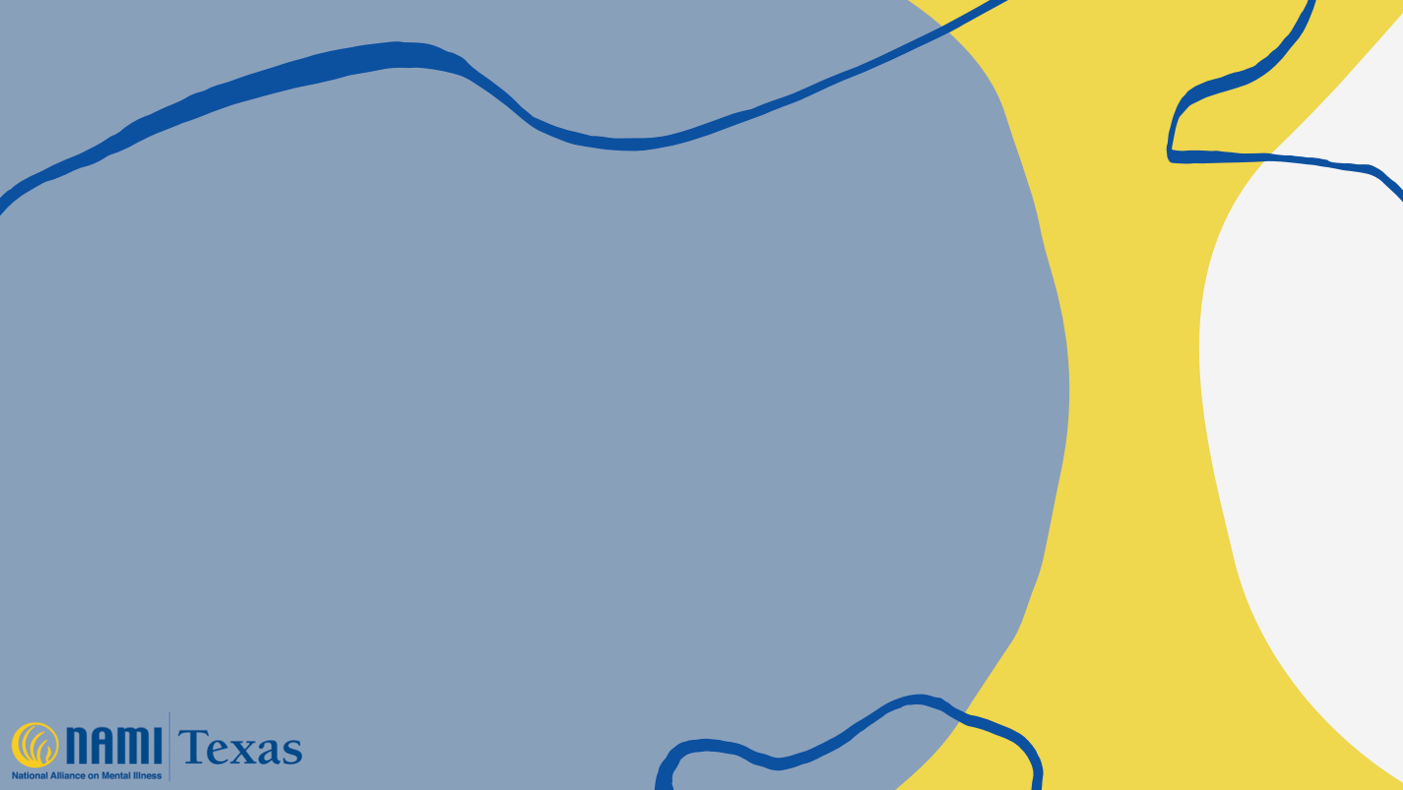 Social media and e-newsletter are low-hanging fruit; use them
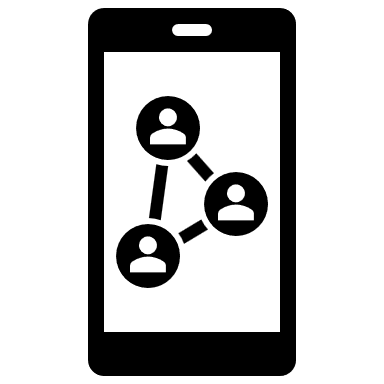 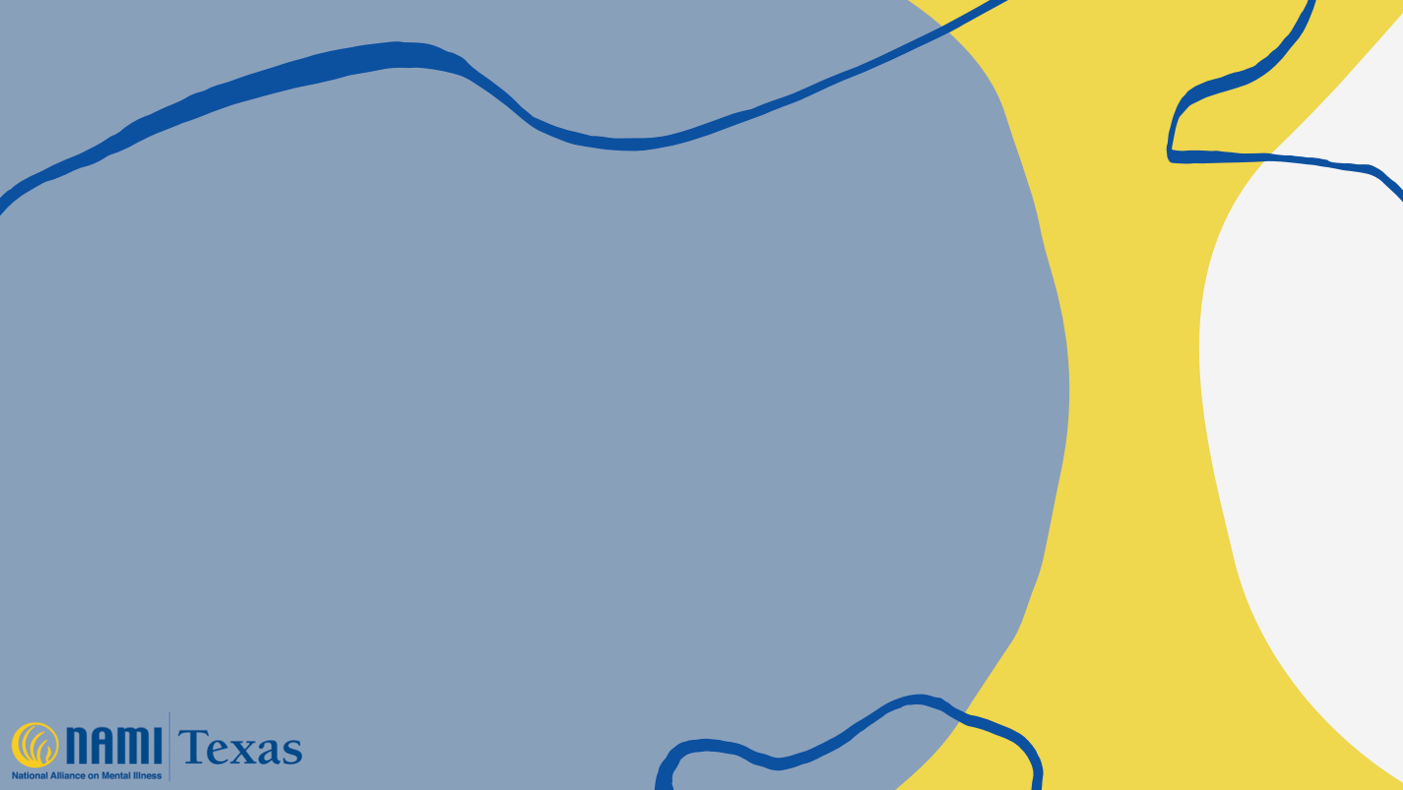 A few messaging guidelines
Grab their attention by portraying stark reality
Provide the prevalence data point – helps people connect 
Personal stories are the special sauce
Provider perspective brings in trust, science, credibility 
Help is available and recovery is possible